Brevet des collègessession 2020
Suite aux annonces du Ministre de l’Education Nationale du vendredi 03 avril 2020, voici comment sera délivré le Brevet des collèges cette année
Pas d’épreuves écrites

Pas d’épreuve orale
Ce que cela veut dire:
Ce sont les résultats scolaires des élèves qui vont compter. Au collège, ce seront donc les compétences qui vont être prises en compte
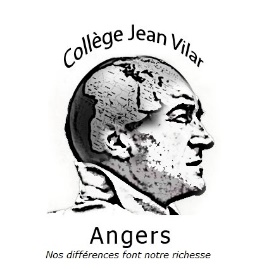 Prise en compte du Contrôle continu

Prise en compte de l’assiduité
Ce que cela veut dire:
Les résultats des 3 trimestres vont compter (hors confinement): les compétences validées au retour en classe vont donc compter


L’assiduité: les cours vont avoir lieu jusqu’au 04 juillet. Les élèves devront obligatoirement être là jusqu’au bout. Cela va compter pour le brevet
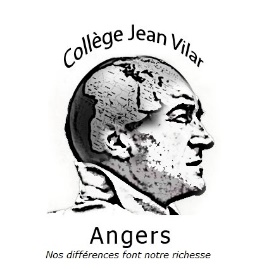 La transformation des compétences en points
Pour le moment, nous ne savons pas encore sur combien de points va être ce nouveau brevet. Le contrôle continu comptait déjà pour 400 points (répartis en 8 compétences)
Nous vous le dirons dès que possible.
Pourquoi je dois continuer à travailler
Pour avoir mon brevet
Pour avoir mon orientation
Parce que les résultats au retour en classe vont compter
Parce que le jury d’examen va prendre en compte mon travail pendant le confinement ( nombre de devoirs rendus, qualité du travail, motivation, lien avec les enseignants…)
Les règles n’ont pas changé, mes résultats comptent pour obtenir une place en lycée
Pourquoi je dois obligatoirement rester jusqu’au 4 juillet
Pour avoir mon brevet
Pour m’inscrire au lycee
Parce que l’assiduité jusqu’à la fin des cours va compter et sera prise en compte
Et ne pas perdre ma place. Si je ne m’inscris pas, ma place sera perdue pour moi et donnée à quelqu’un d’autre (élèves sur liste d’attente)